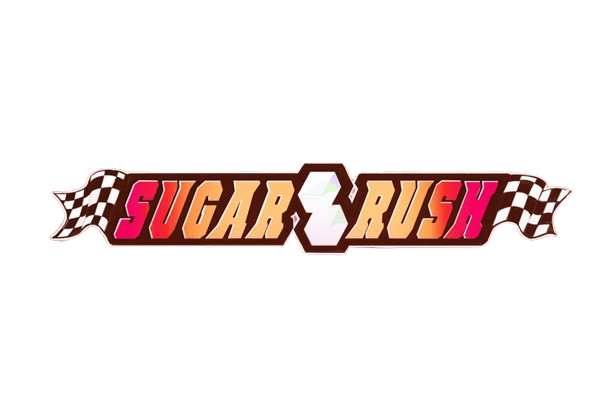 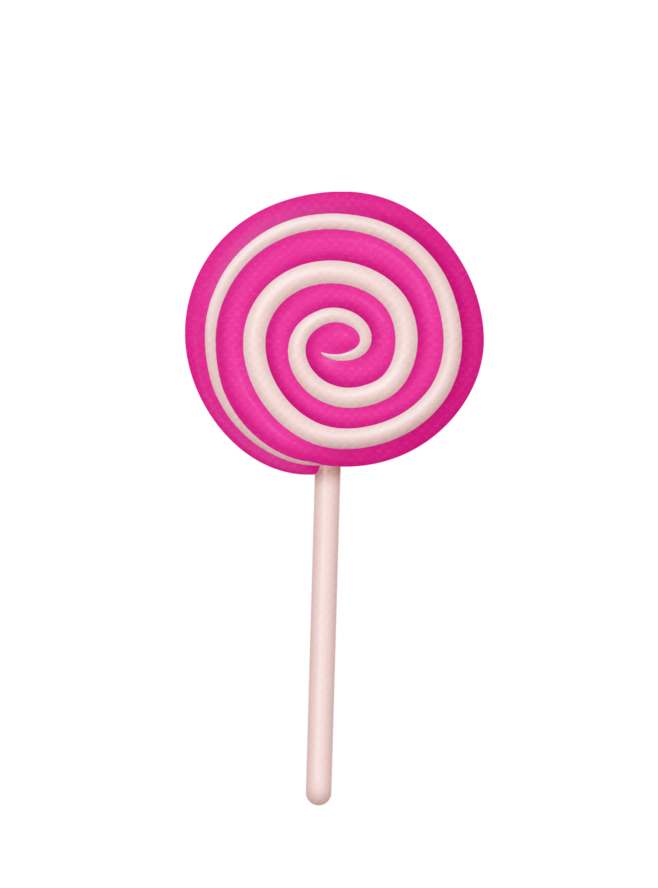 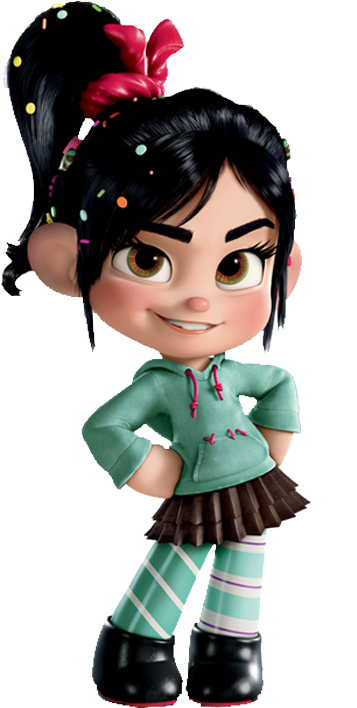 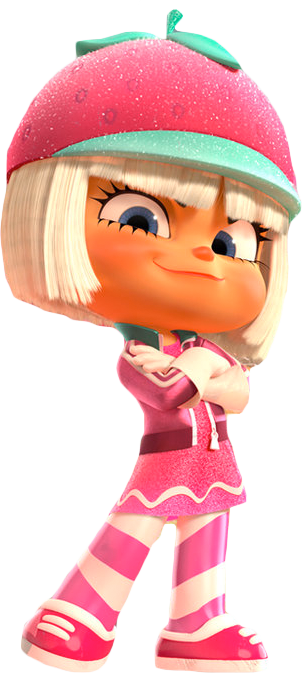 Pictionary
Race
Game Template by Kamohelo Semela
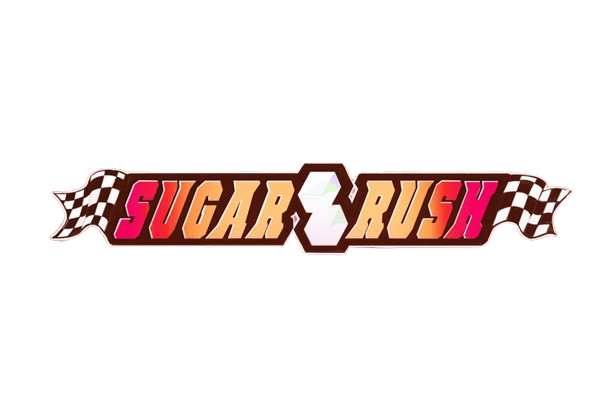 Racer Guide
Divide into two teams –  Vanellope /Taffyta
One person from each team comes to the front and takes a card. Don’t show your team the card !!
You have 30 seconds to draw a picture of what’s on the card and your team needs to guess the word/phrase within the given time.
If both teams guess correctly then each person playing rolls a die and the biggest number gets to advance on the race track.
If your team guesses correctly within the given time then you advance on the race track
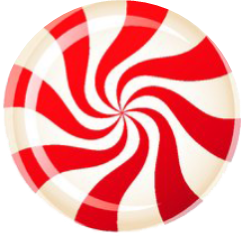 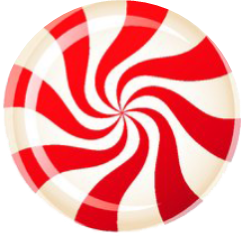 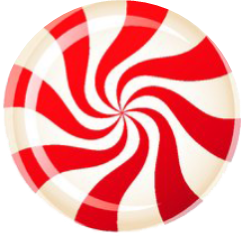 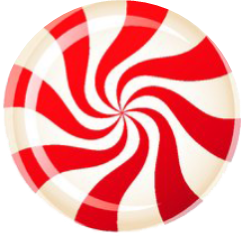 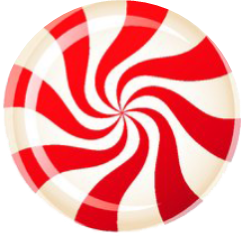 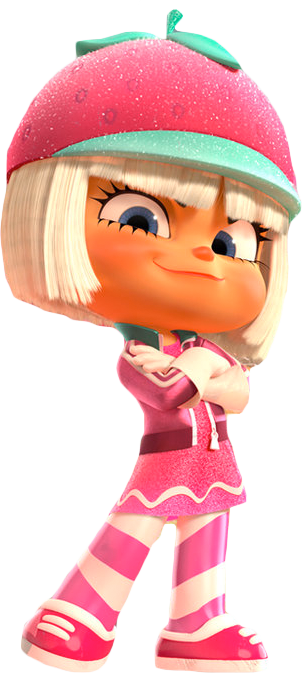 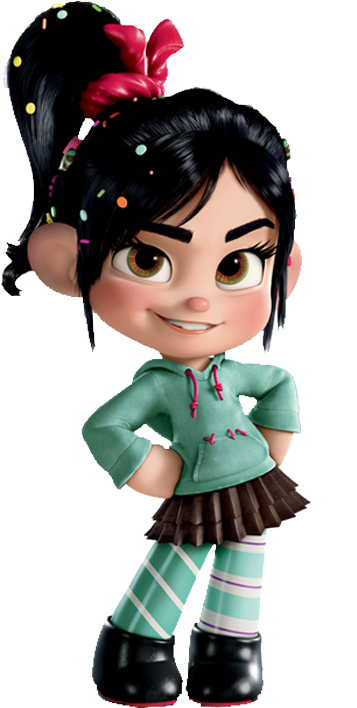 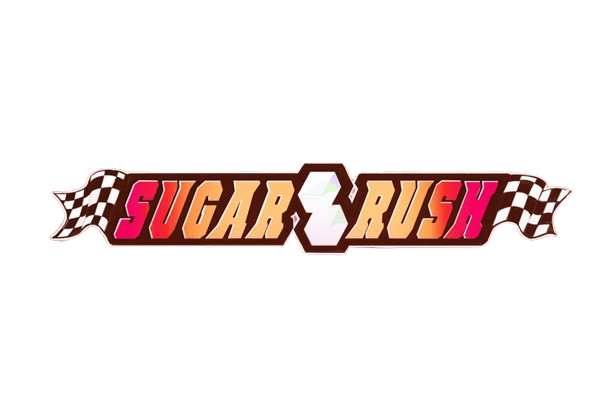 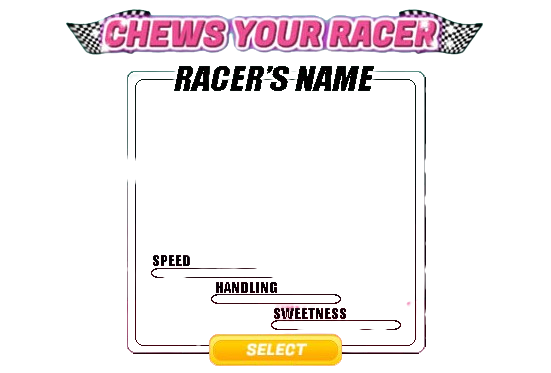 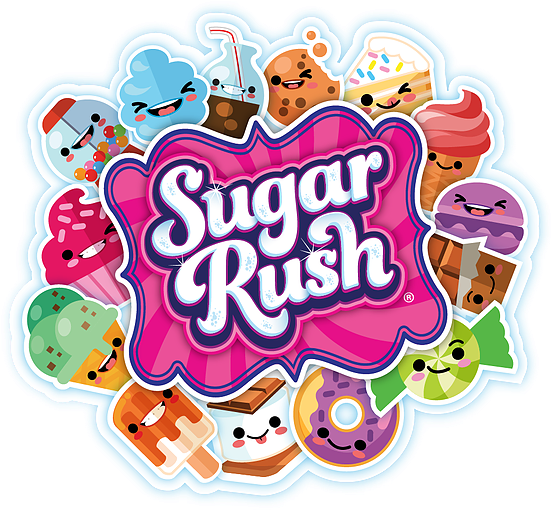 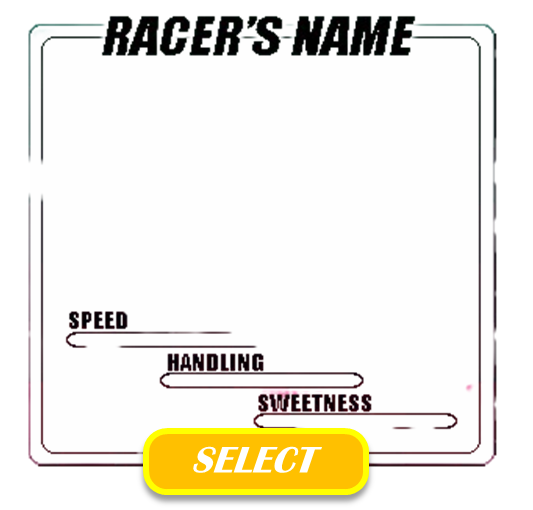 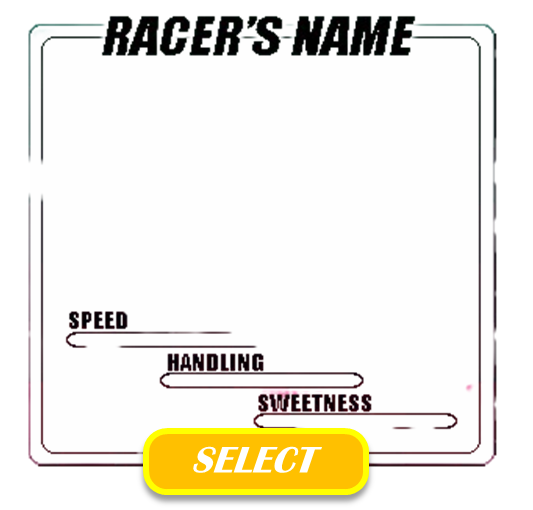 Taffyta muttonfudge !!
Vanellope von schweetz
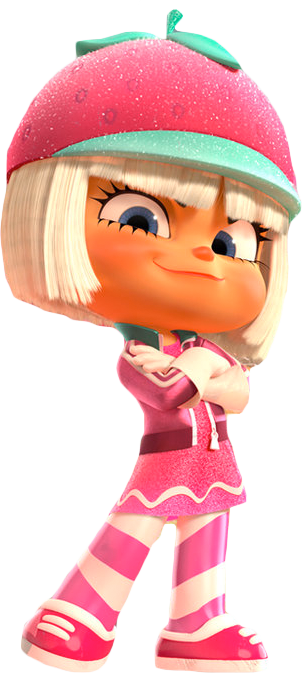 PLAY RPS, THE WINNER CHOOSES A RACER
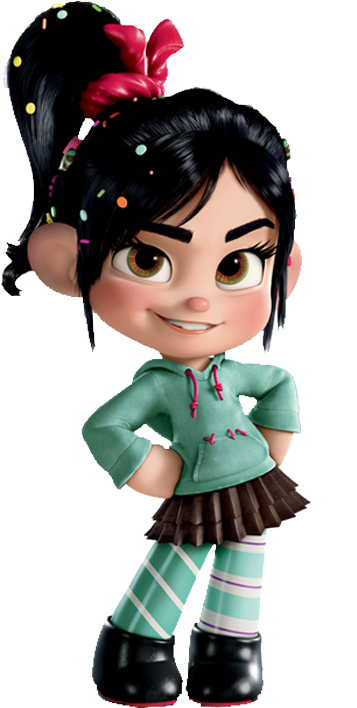 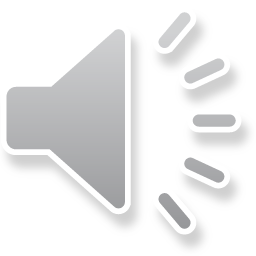 3
2
1
Winner
Vanellope von schweetz!!
Winner
Taffyta mutton fudge !!
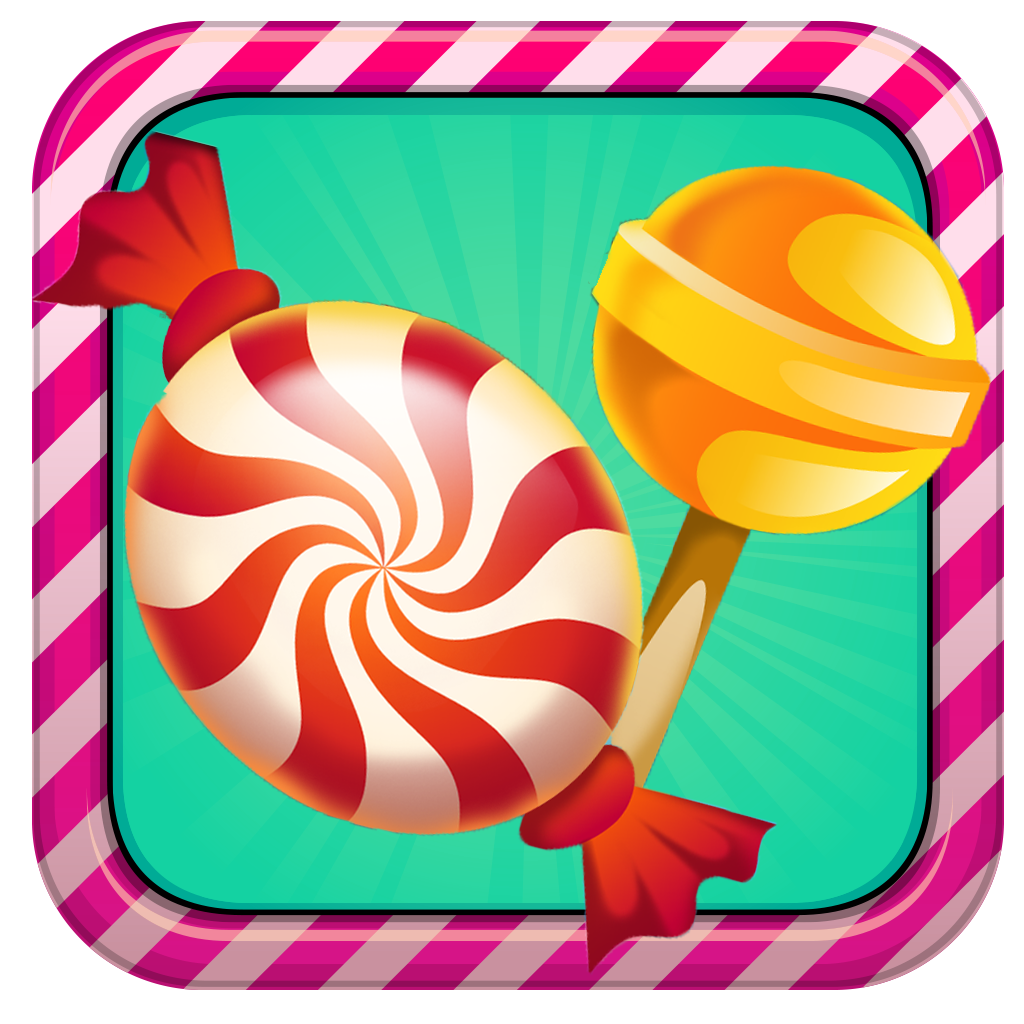 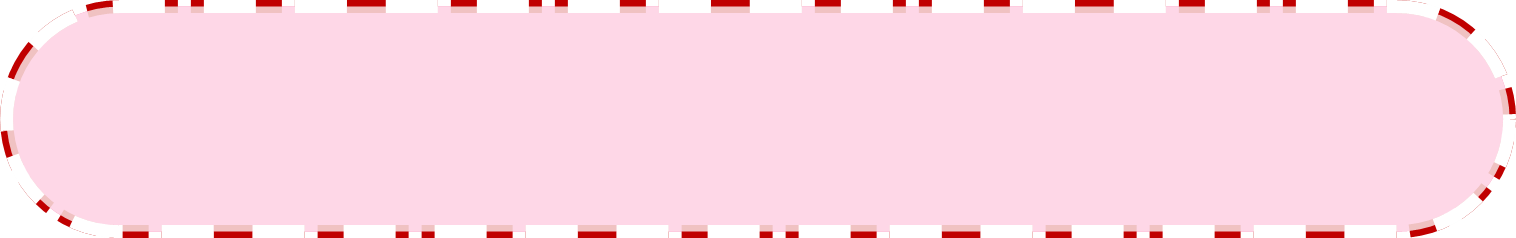 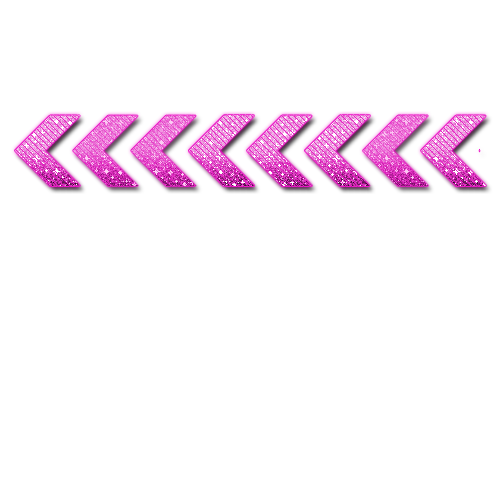 finish
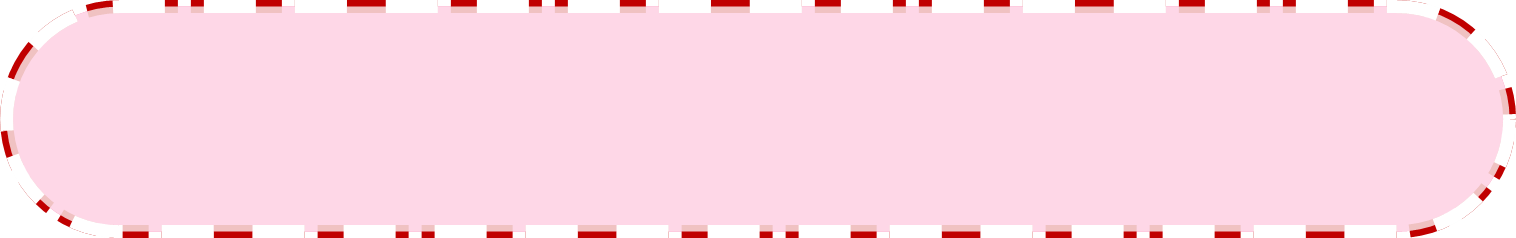 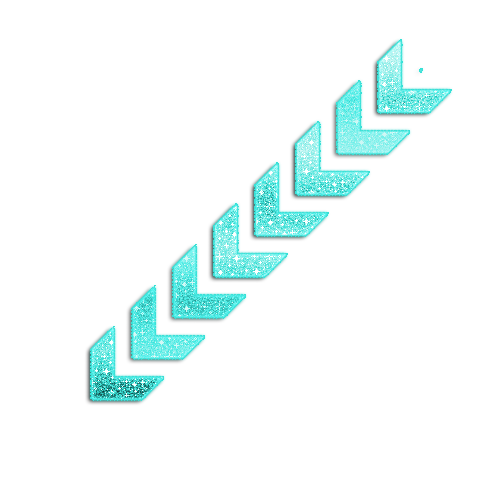 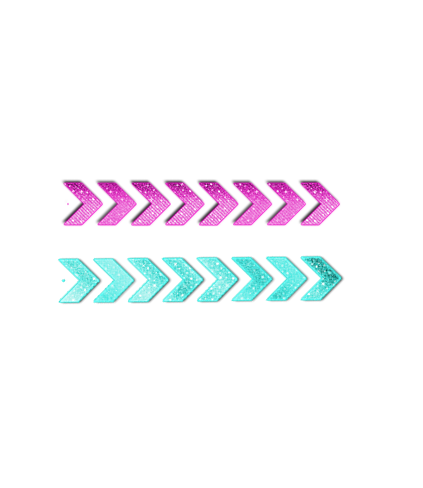 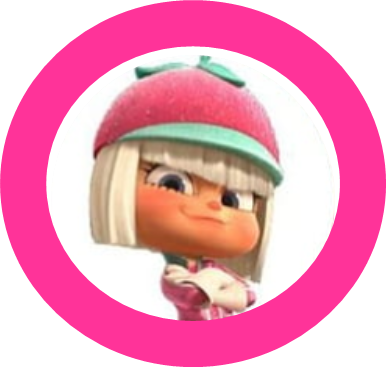 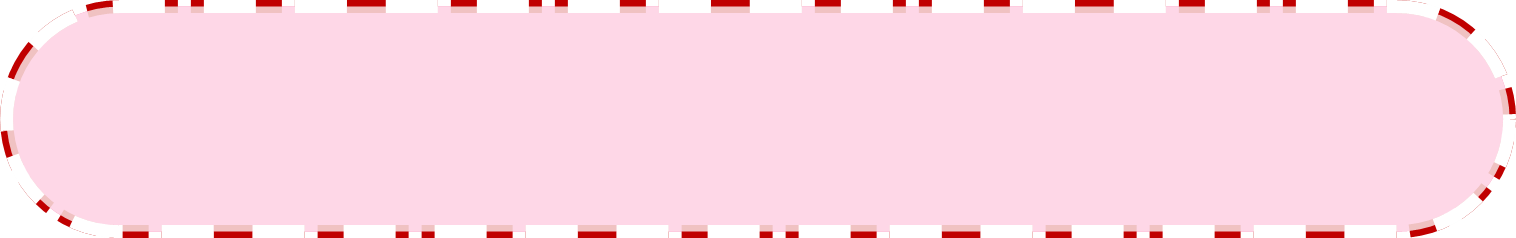 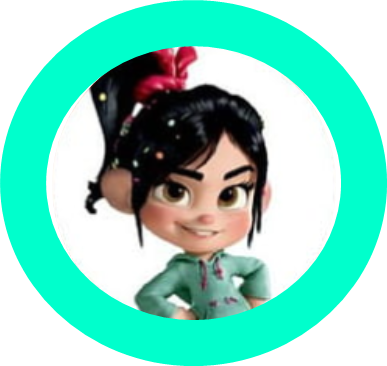 START
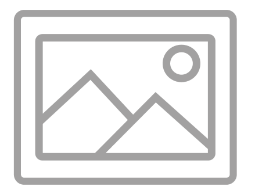 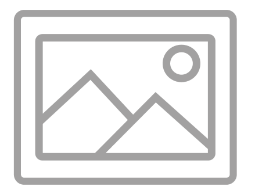 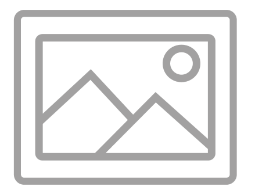 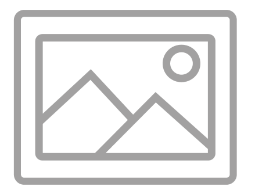 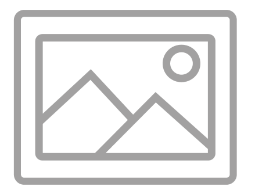 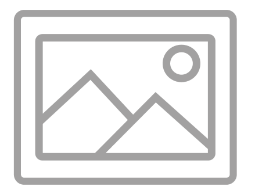 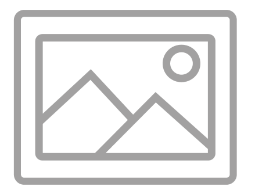 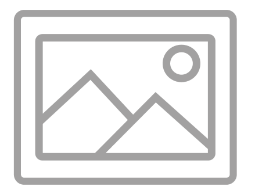 Insert text
Insert text
Insert text
Insert text
Insert text
Insert text
Insert text
Insert text
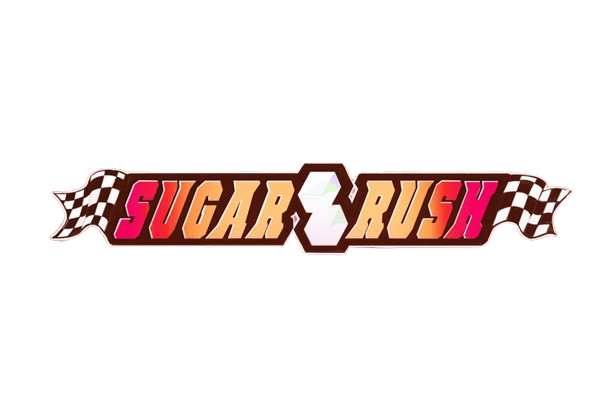 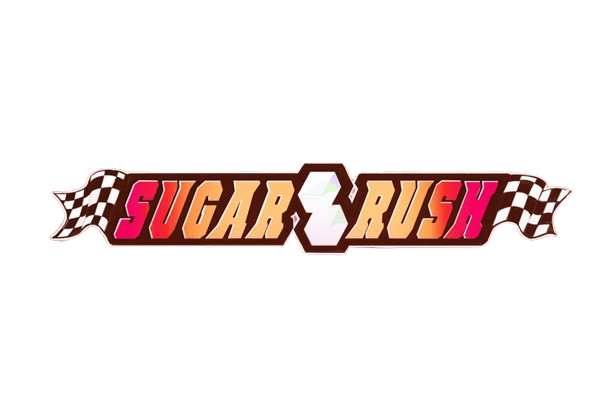 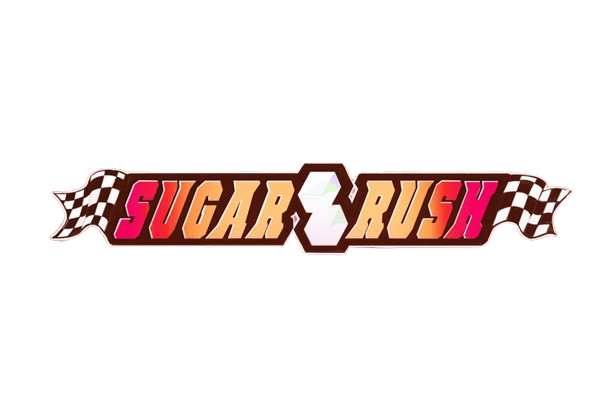 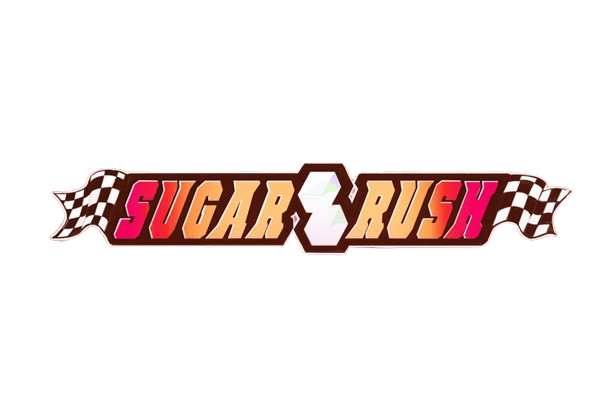 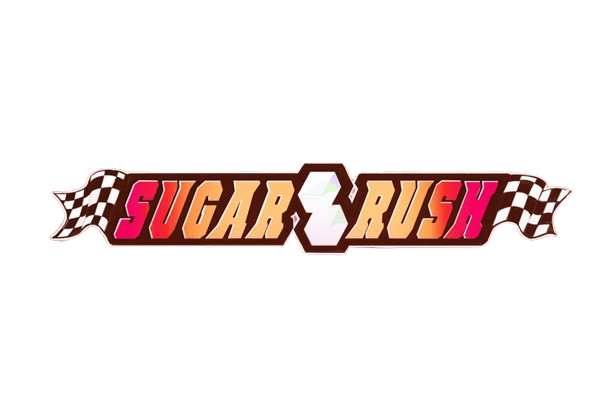 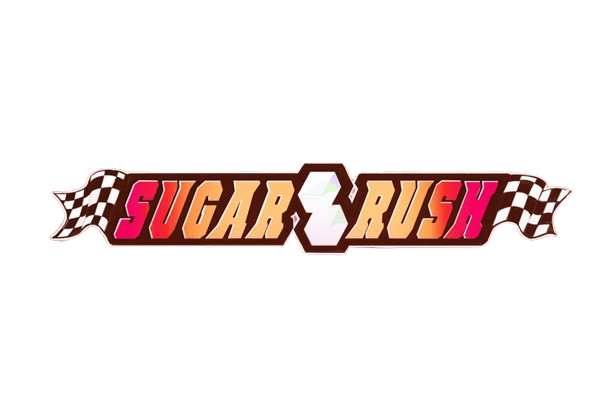 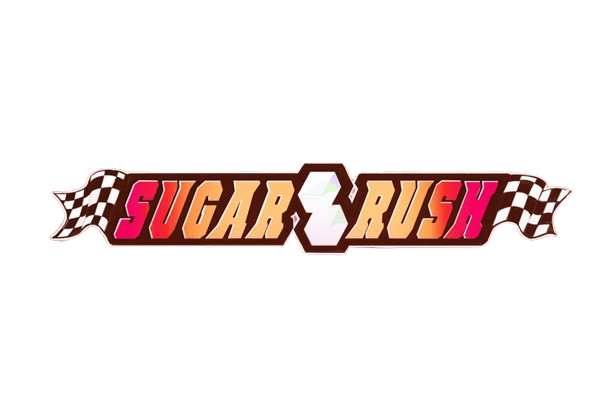 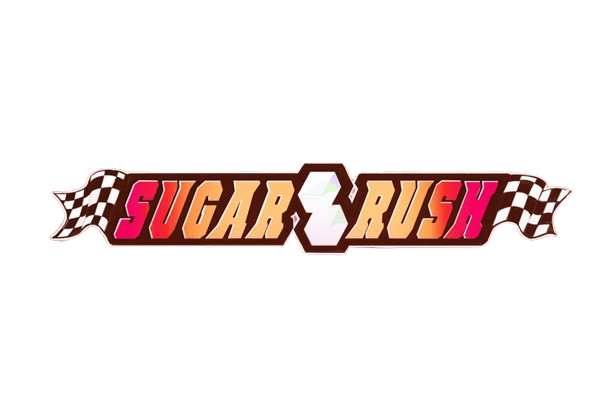 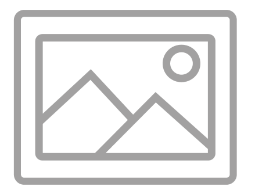 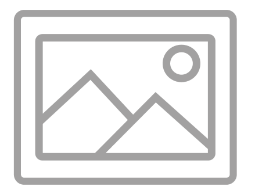 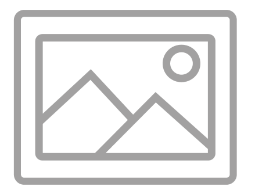 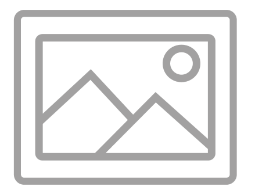 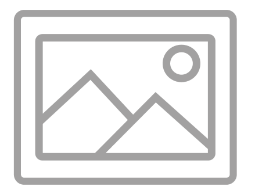 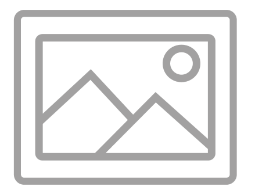 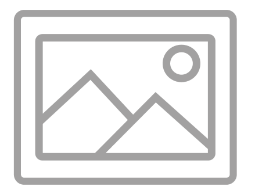 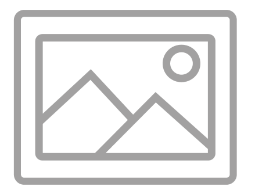 Insert text
Insert text
Insert text
Insert text
Insert text
Insert text
Insert text
Insert text
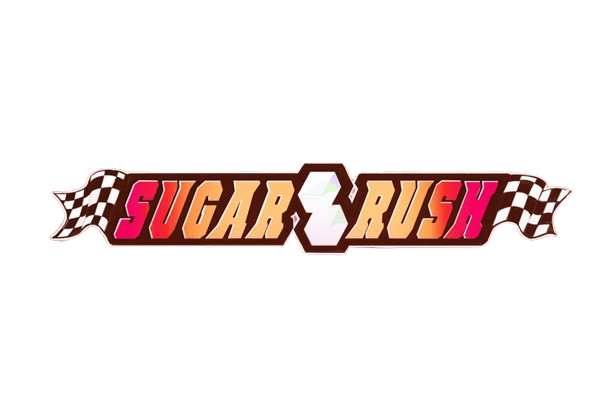 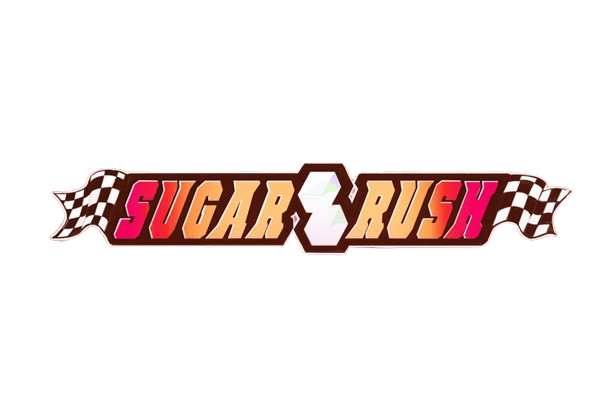 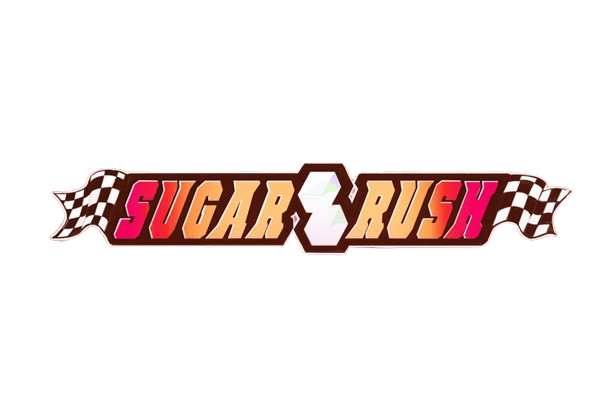 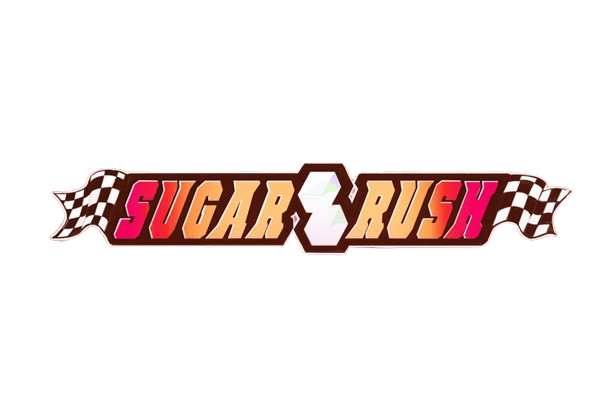 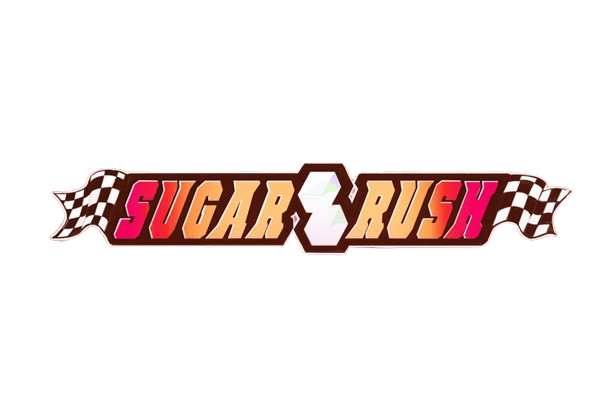 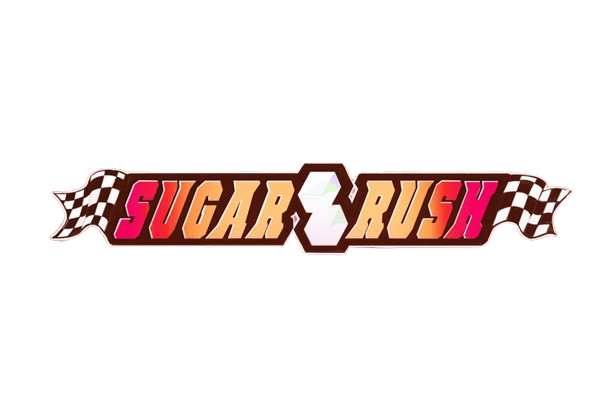 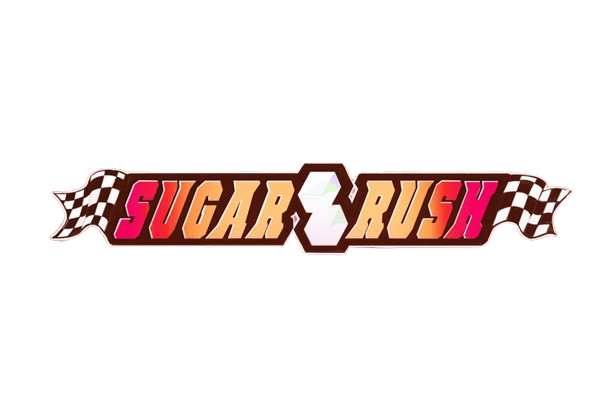 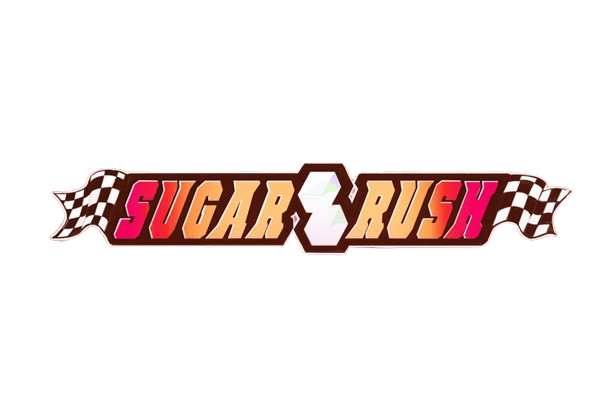 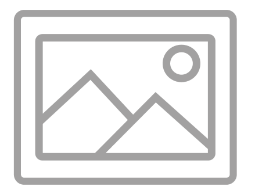 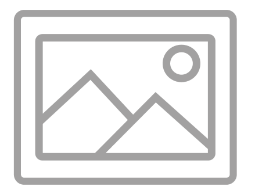 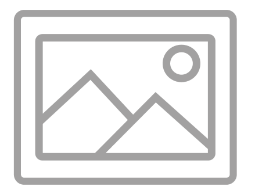 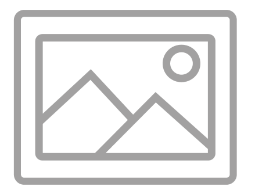 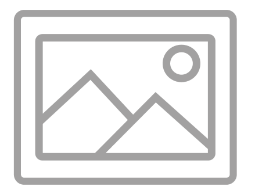 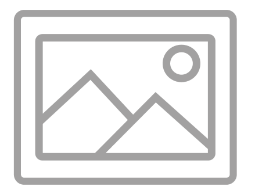 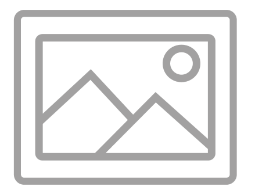 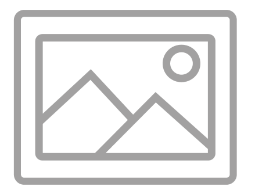 Insert text
Insert text
Insert text
Insert text
Insert text
Insert text
Insert text
Insert text
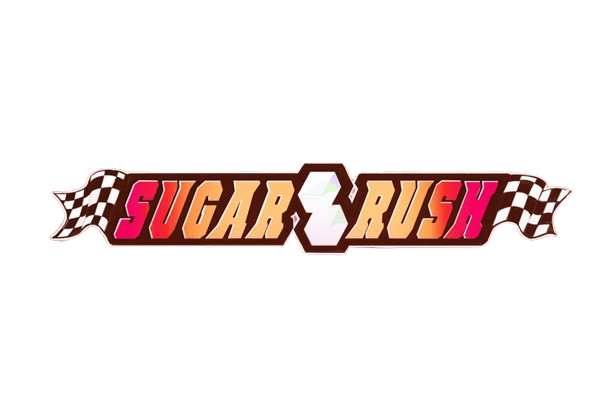 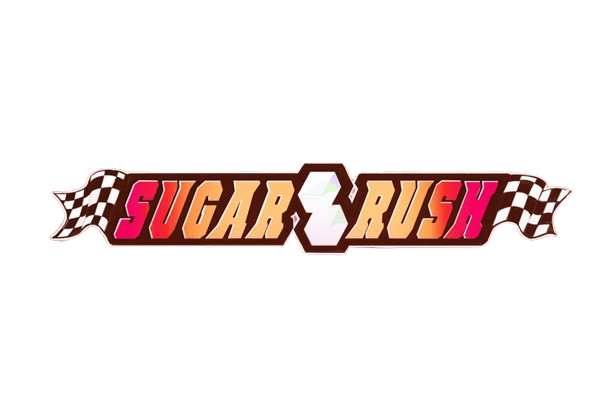 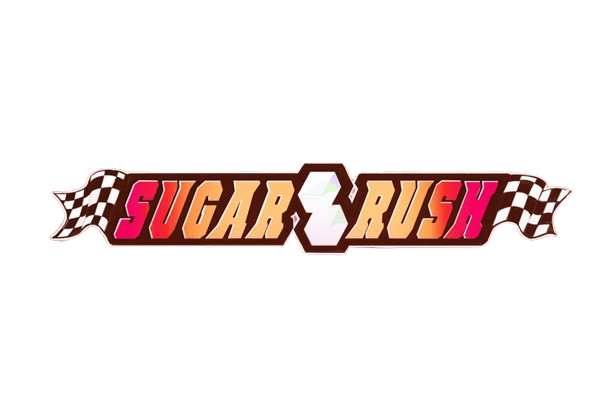 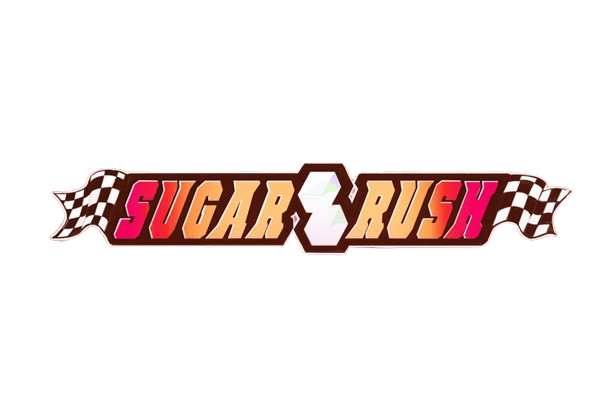 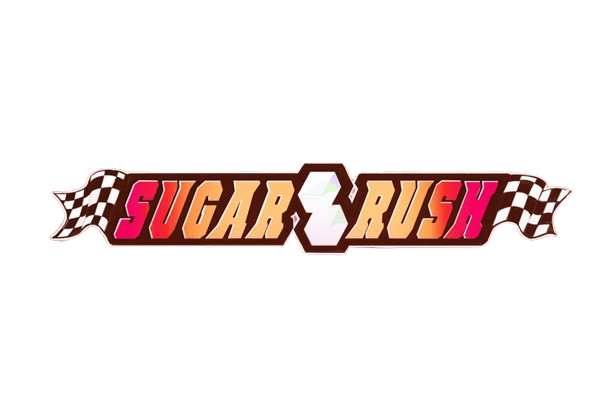 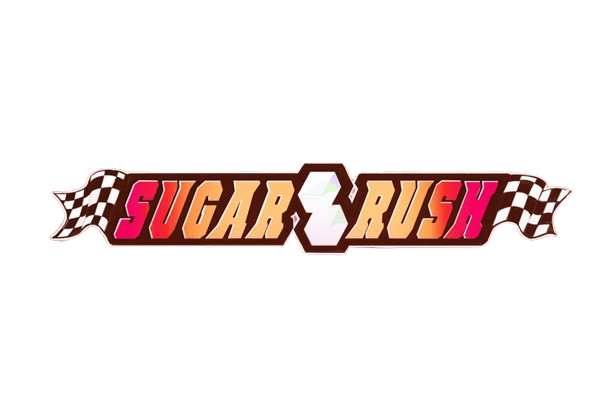 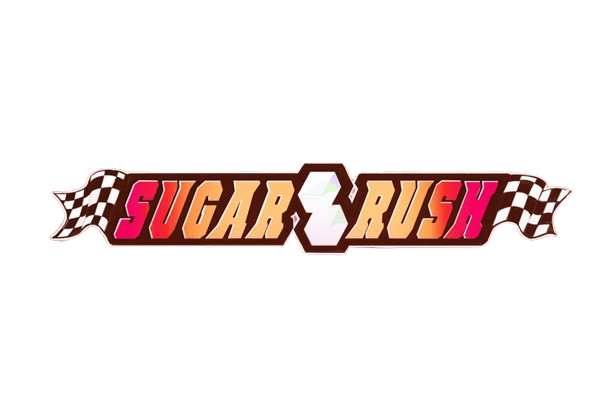 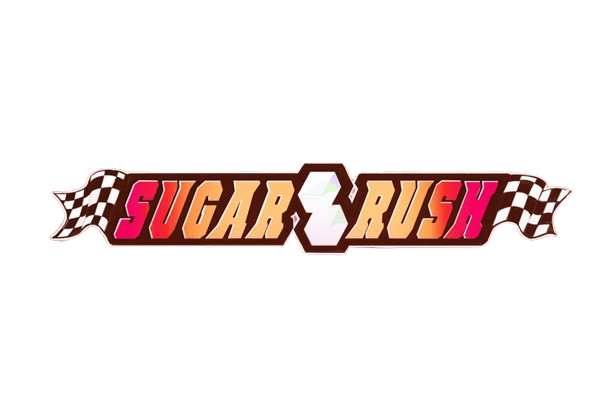 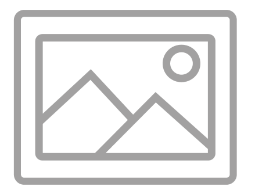 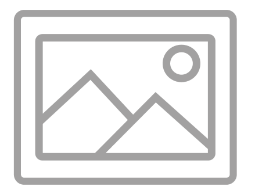 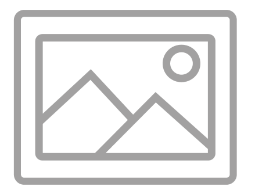 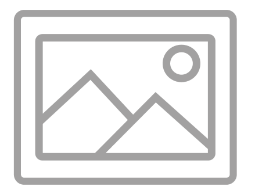 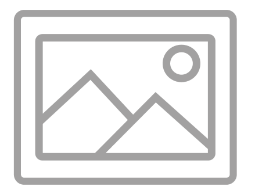 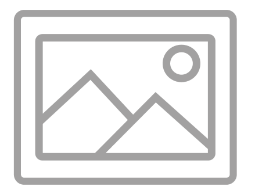 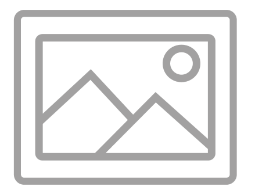 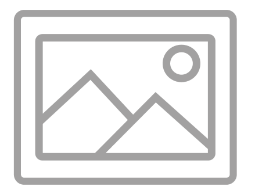 Insert text
Insert text
Insert text
Insert text
Insert text
Insert text
Insert text
Insert text
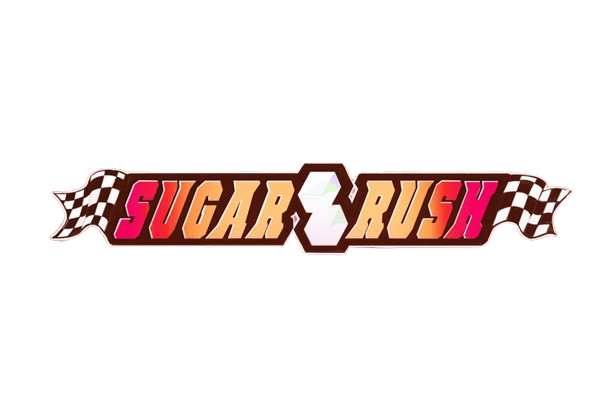 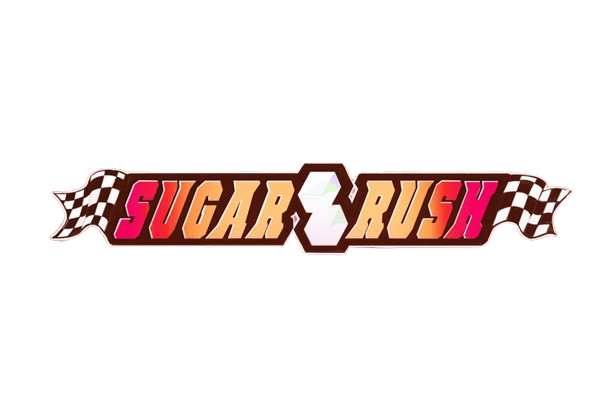 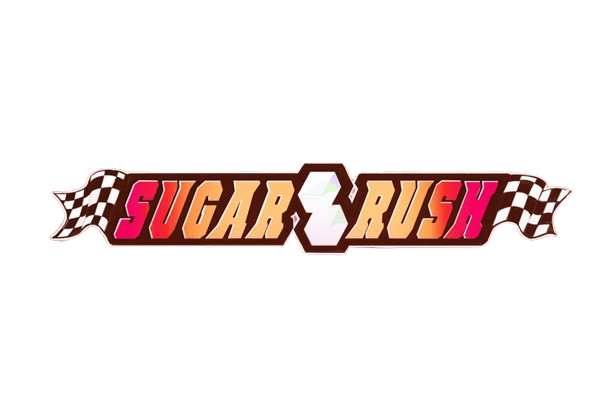 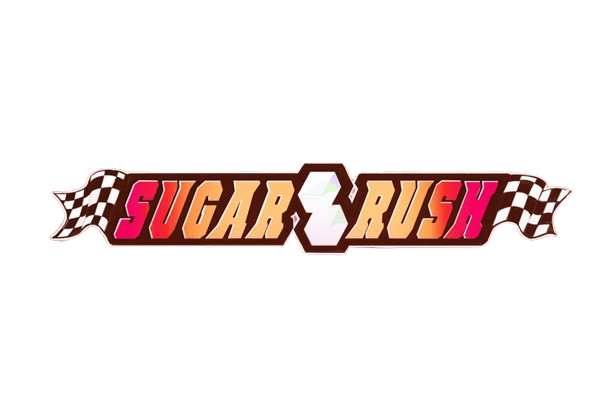 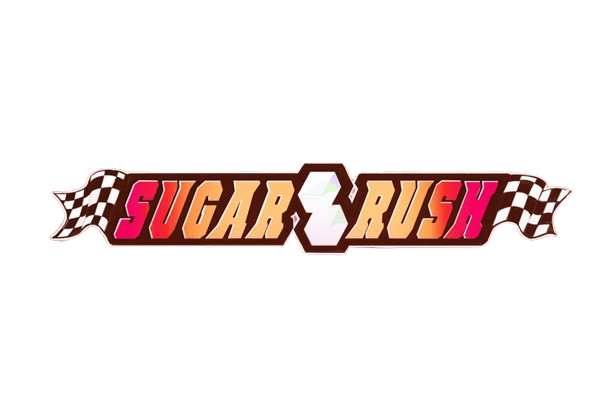 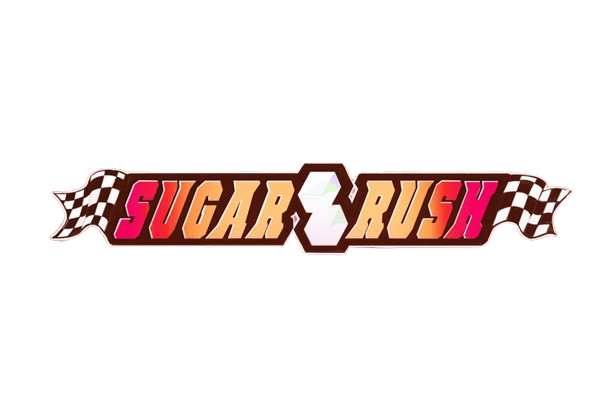 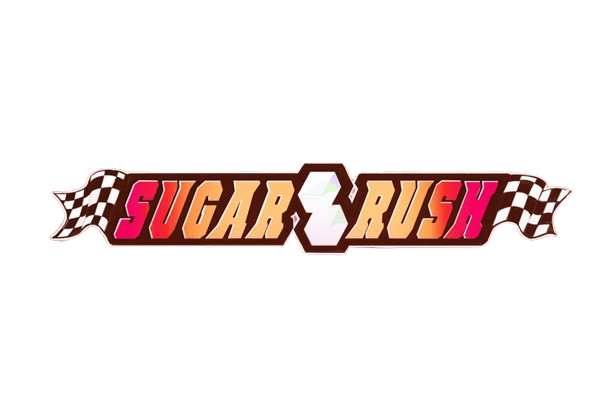 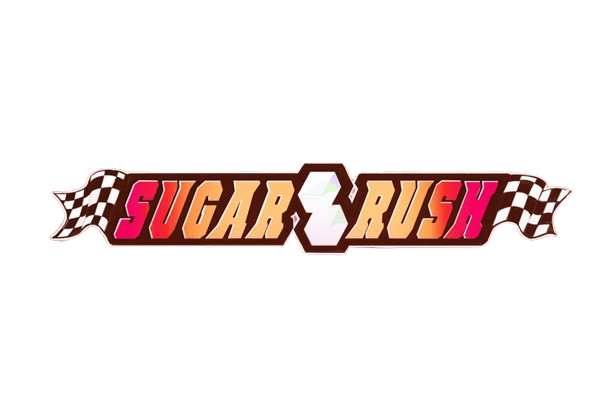